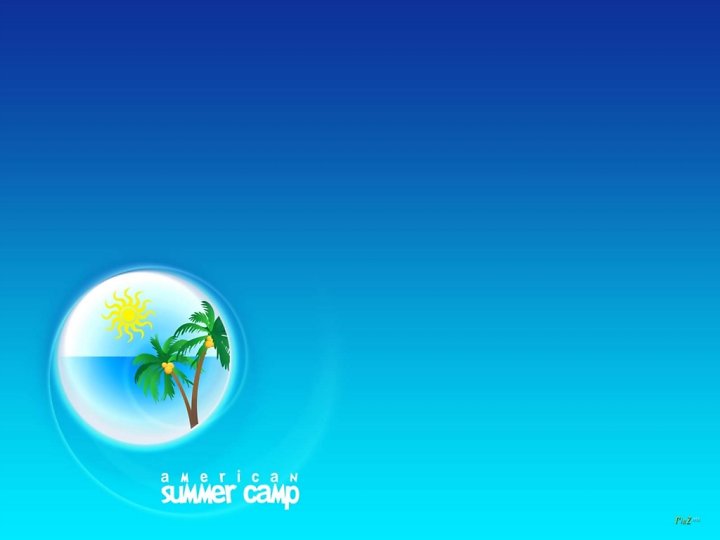 PHÒNG GD&ĐT QUẬN LONG BIÊNTRƯỜNG THCS LONG BIÊN
GIÁO DỤC CÔNG DÂN 9 

NĂM HỌC 2020 - 2021
Giáo viên: Nguyễn Thị Bích Thuận
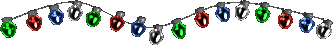 NhiÖt liÖt chµo mõng 
c¸c thÇy c« gi¸o
 vÒ dù tiÕt GDCD
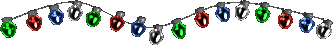 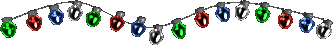 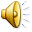 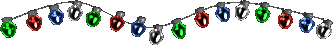 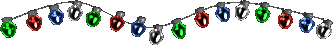 Tiết 14
lÝ t­ëng sèng cña thanh niªn
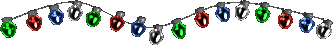 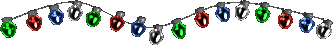 ( TiÕt 1 )
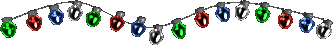 (?) Qua ®o¹n phim trªn, em cho biÕt B¸c Hå mong muèn g× vµ B¸c ®· lµm nh­ thÕ nµo ®Ó thùc hiÖn mong muèn ®ã?
1. Lý t­ëng sèng:
Lµ c¸i ®Ých cña cuéc ®êi mµ mçi ng­êi kh¸t khao, mong muèn ®¹t ®­îc.
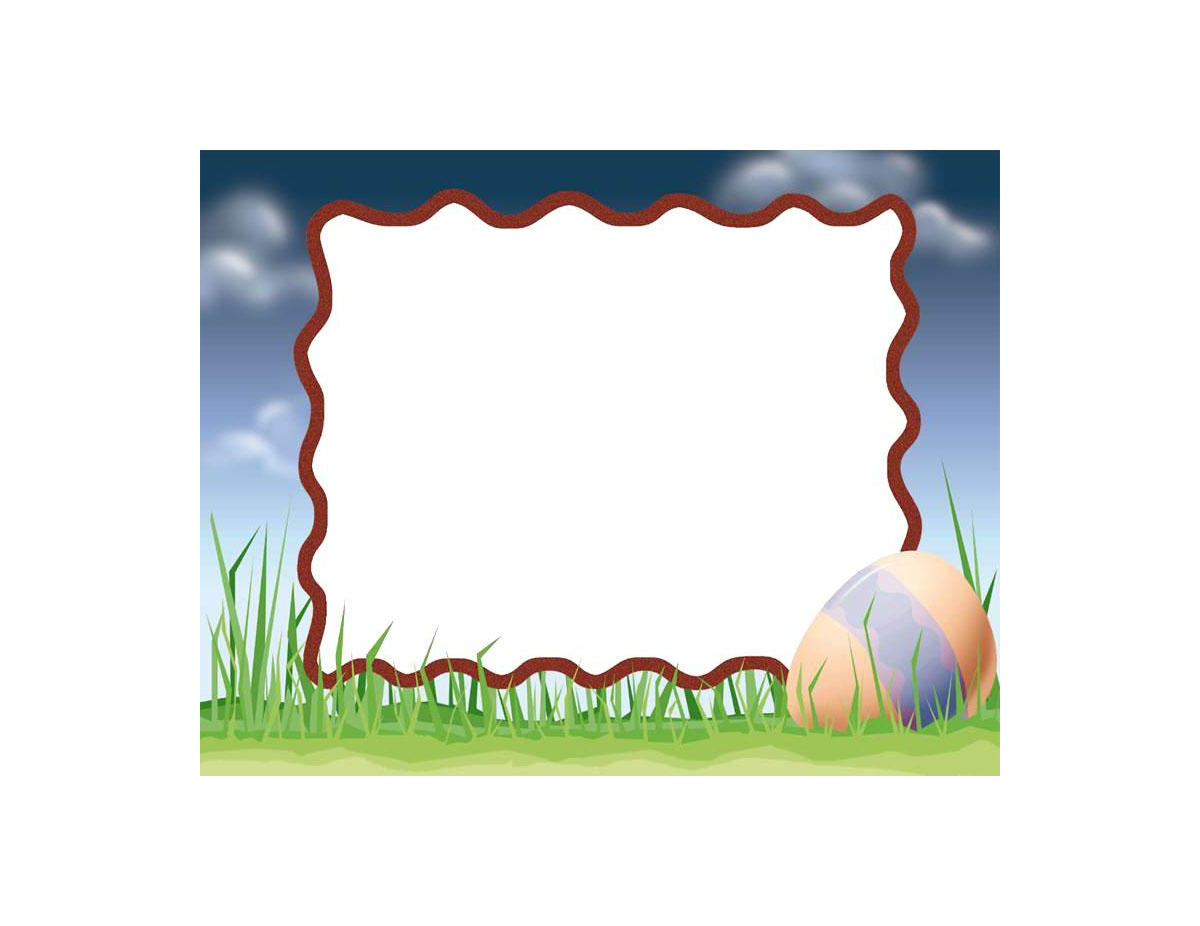 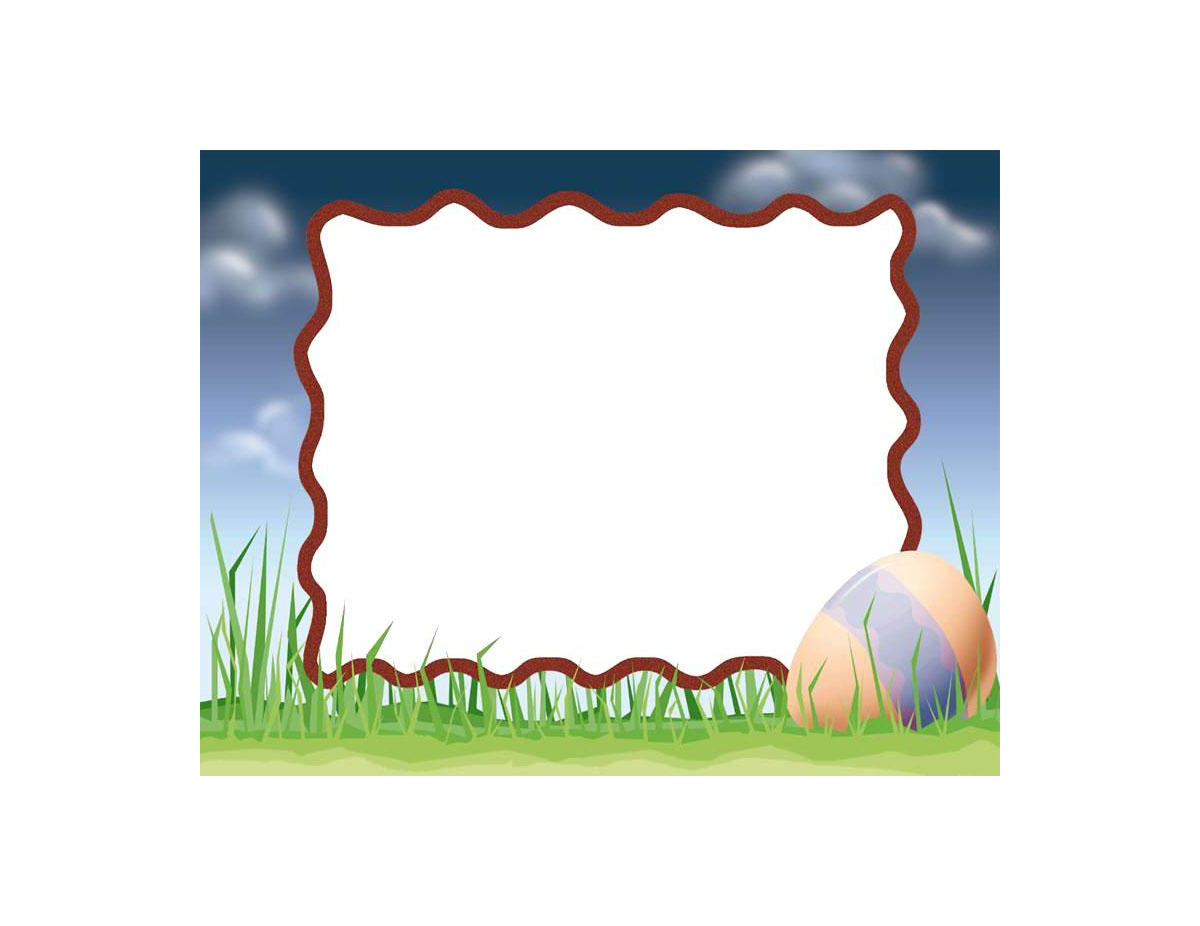 Thảo luận nhóm
Trong mét cuéc nãi chuyÖn, An vµ B×nh ®· ®­a ra quan ®iÓm sèng cña mçi ng­êi mµ ai còng cho lµ m×nh ®óng:
       An: Tí sÏ cè g¾ng häc tËp vµ rÌn luyÖn ®Ó sau nµy cã kiÕn thøc, cã hiÓu biÕt, lµm ®­îc nhiÒu viÖc tèt võa gióp cho cuéc sèng cña m×nh l¹i võa cã thÓ gióp Ých cho gia ®×nh vµ x· héi.
      B×nh: Thêi buæi nµy nghÜ nh­ cËu chØ cã thiÖt. Gióp ®­îc th©n m×nh ®· mÖt l¾m råi l¹i cßn gióp ai. Tí th× chØ muèn kiÕm ®­îc thËt nhiÒu tiÒn ®Ó ¨n ch¬i cho s­íng ®· cßn häc hµnh, quan träng g× ®©u.
(?) Em t¸n thµnh víi quan ®iÓm cña b¹n An hay b¹n B×nh? T¹i sao em l¹i lùa chän nh­ vËy?
Đáp án thảo luận
-  B×nh: Sèng Ých kØ, thùc dông, chØ nghÜ tíi sù h­ëng thô cña c¸ nh©n -> LÏ sèng tÇm th­êng

- An:  Sèng cã môc ®Ých, gióp Ých kh«ng chØ cho b¶n th©n mµ cßn cho gia ®×nh vµ ®Êt n­íc -> LÝ t­ëng sèng tèt ®Ñp
PhiÕu häc tËp
Yªu cÇu:
Nhãm 1, 2: T×m nh÷ng viÖc lµm biÓu hiÖn lÝ t­ëng sèng ®óng ®¾n cña thanh niªn.
Nhãm 3, 4: T×m nh÷ng viÖc lµm biÓu hiÖn lÝ t­ëng sèng kh«ng ®óng ®¾n hoÆc sèng kh«ng cã lÝ t­ëng.
? T¹i sao nhãm em l¹i lùa chän nh­ vËy?
2. BiÓu hiÖn cña lÝ t­ëng sèng
3. LÝ t­ëng sèng cña thanh niªn ngµy nay
(?) Em h·y cho biÕt lÝ t­ëng sèng cña thanh niªn trong thêi k× kh¸ng chiÕn vµ trong thêi k× c«ng nghiÖp ho¸ - hiÖn ®¹i ho¸ lµ g×? Hä ®· lµm g× ®Ó thùc hiÖn lÝ t­ëng sèng cña m×nh?
Khi th¶o luËn vÒ lÝ t­ëng sèng cña thanh niªn hiÖn nay cã mét sè ý kiÕn nh­ sau:
LÝ t­ëng cña thanh niªn lµ h­íng tíi lÝ t­ëng céng s¶n, x©y dùng mét x· héi kh«ng cã ng­êi bãc lét ng­êi, mäi ng­êi ®Òu sèng b×nh ®¼ng, ®êi sèng ®Çy ®ñ vÒ vËt chÊt vµ tinh thÇn.
Mçi thanh niªn cÇn x©y dùng lÝ t­ëng “ x©y dùng n­íc ViÖt Nam ®éc lËp, d©n giµu, n­íc m¹nh, x· héi c«ng b»ng d©n chñ, v¨n minh”.
LÝ t­ëng cña thanh niªn nªu trªn ®Òu tèt nh­ng ®ang lµ häc sinh th× thanh niªn nªn rÌn luyÖn ®¹o ®øc cho tèt, cã lèi sèng lµnh m¹nh, nç lùc häc tËp ®Ó sau nµy cã mét nghÒ ®Ó sinh sèng, ®ãng gãp c«ng søc ®Ó x©y dùng ®Êt n­íc.
    ?. Em cã suy nghÜ nh­ thÕ nµo vÒ c¸c ý kiÕn trªn ®©y?
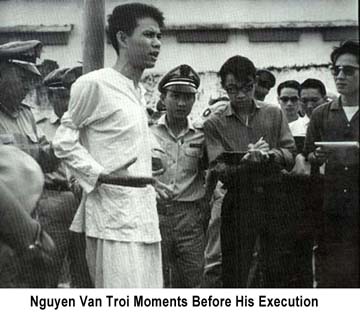 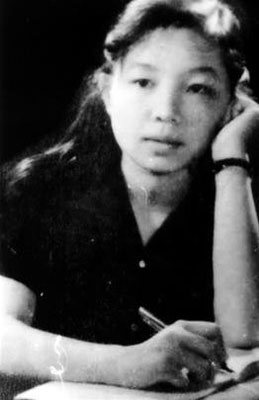 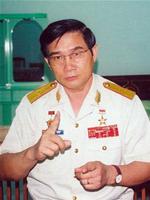 NguyÔn V¨n Trçi
§Æng Thuú Tr©m
Lª M· L­¬ng
TrÝch ®o¹n nhËt kÝ §Æng Thuú Tr©m 4.6.68§ªm qua m¬ thÊy hoµ b×nh lËp l¹i, m×nh trë vÒ gÆp l¹i mäi ng­êi. «i, giÊc m¬ thÊy Hoµ b×nh, §éc lËp ®· ch¸y báng trong lßng c¶ ba m­¬i triÖu ®ång bµo ta tõ l©u råi. V× nÒn Hoµ b×nh §éc lËp Êy mµ chóng ta s½n sµng hi sinh tÊt c¶. BiÕt bao ng­êi t×nh nguyÖn hiÕn d©ng c¶ cuéc ®êi m×nh v× bèn ch÷ §éc lËp Tù do. C¶ m×nh n÷a, m×nh còng ®· hi sinh cuéc sèng riªng m×nh v× sù nghiÖp vÜ ®¹i Êy.
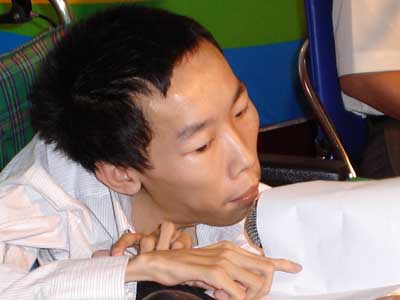 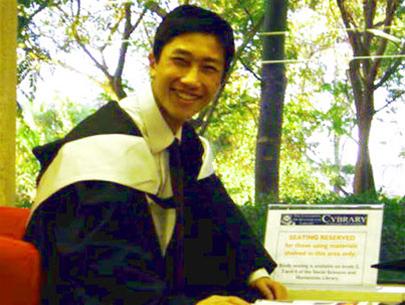 NguyÔn C«ng H­ng
Phïng TiÕn C«ng
? Tõ nh÷ng ý kiÕn trªn, theo em lÝ t­ëng sèng cña thanh niªn hiÖn nay lµ g×?
? Theo em, thanh niªn ngµy nay cÇn ph¶i lµm g× ®Ó thùc hiÖn ®­îc lÝ t­ëng sèng cña m×nh?
3. LÝ t­ëng sèng cña thanh niªn ngµy nay:
- Thanh niªn: x©y dùng ®Êt n­íc ViÖt Nam ®éc lËp, d©n giµu, n­íc m¹nh, x· héi c«ng b»ng, d©n chñ, v¨n minh.
- Thanh niªn - Häc sinh:
  + Kiªn quyÕt ®Êu tranh chèng nh÷ng biÓu hiÖn tiªu cùc trong lèi sèng.
  + Ra søc häc tËp vµ rÌn luyÖn ®Ó gãp phÇn thùc hiÖn lÝ t­ëng chung cña thanh niªn thêi ®¹i.
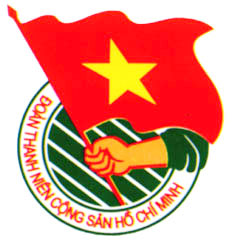 Trß ch¬i
 ai nhanh h¬n!
LuËt ch¬i  
        Chia lµm hai ®éi ch¬i, mçi ®éi hai ng­êi. Hai ng­êi lu©n phiªn nhau ghi lªn b¶ng nh÷ng c©u danh ng«n thÓ hiÖn lÝ t­ëng sèng ®Ñp. Trong thêi gian 2 phót ®éi nµo ghi ®­îc nhiÒu c©u danh ng«n h¬n ®éi ®ã sÏ dµnh chiÕn th¾ng.
Danh ngôn
1. §õng ®Ó ®Õn ngµy mai nh÷ng viÖc b¹n cã thÓ lµm h«m nay. ( Lord Chesterfield )
2. Sù lµm viÖc gióp ta tho¸t khái ba ®iÒu ¸c: buån ch¸n, tËt xÊu vµ tóng thiÕu. ( Voltaire )
3. Ai kh«ng cã môc ®Ých th× kh«ng thÓ thÊy niÒm vui trong bÊt k× c«ng viÖc g×. ( Leopacdi )
4. §­êng tuy gÇn kh«ng ®i kh«ng bao giê ®Õn; viÖc tuy nhá kh«ng lµm kh«ng bao giê thµnh.(Tu©n Tö)
5. §õng ®¸nh mÊt nh÷ng g× cña qu¸ khø v× víi qu¸ khø ng­êi ta x©y dùng t­¬ng lai.
6. Ngu dèt kh«ng ®¸ng thÑn b»ng thiÕu ý chÝ häc hái. ( Franklin )
……………………………….

……………………………….

- ……………………………….
LÝ t­ëng sèng
……………………………….

……………………………….

- ……………………………….
LÝ t­ëng sèng
cao ®Ñp
……………………………….

……………………………….

- ……………………………….
LÝ t­ëng sèng
cña thanh niªn
ngµy nay
Lµ c¸i ®Ých cña cuéc ®êi
Lµ kh¸t khao, mong muèn
- QuyÕt t©m ®¹t ®­îc
LÝ t­ëng sèng
-Suy nghÜ vµ hµnh ®éng v× lÝ t­ëng chung
Muèn cèng hiÕn cho sù nghiÖp chung
- Cè g¾ng hoµn thiÖn b¶n th©n
LÝ t­ëng sèng
cao ®Ñp
V× ®éc lËp
V× d©n giµu, n­íc m¹nh
 V× XH c«ng b»ng, d©n 
chñ, v¨n minh
Häc tËp
LÝ t­ëng sèng
cña thanh niªn
ngµy nay
Bµi h¸t: Kh¸t väng tuæi trÎ – Vò Hoµng
DÆn dß
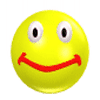 -N¾m v÷ng bµi häc.
T×m hiÓu ý nghÜa cña lÝ t­ëng sèng 
®èi víi b¶n th©n vµ x· héi.
X©y dùng kÕ ho¹ch phÊn ®Êu cho 
b¶n th©n
- LuyÖn tËp
Chóc c¸c em
häc tèt
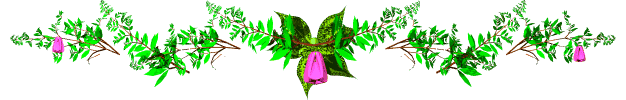 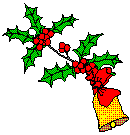 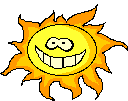 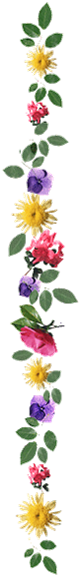 Xin ch©n thµnh c¶m ¬n 
c¸c thÇy c« gi¸o vµ c¸c em häc sinh !
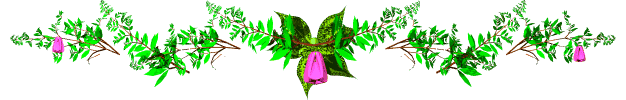 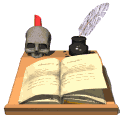 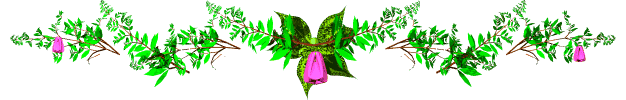